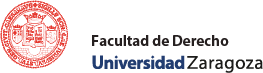 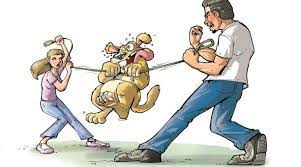 Lección 8
Familia.
El consorcio conyugal: 
Disolución, liquidación y división
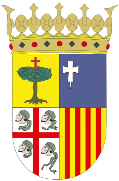 ©cbayod
1
©cbayod
Consideraciones 
Generales
2
©cbayod
Regulación y planteamiento
Causas:
Medidas provisionales y eficacia
Efectos:
Causas: 244, 245 y 249 CDFA
De pleno derecho: art. 244 CDFA
Efectos: automático
Supuestos
Especial: 249 CDFA
Art. 246 CDFA
Separación de bienes: art. 248 CDFA
Momento de eficacia:  246 y 247 CDFA
Dies a quo: art. 247 CDFA
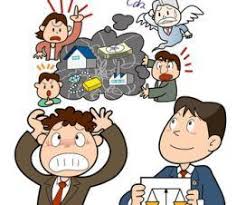 Por decisión judicial: art. 245 CDFA
Legitimación para solicitarla
Supuestos
Efectos: 248 CDFA
Disolución del consorcio
©cbayod
Consideraciones generales:
No se aplican la reglas consorciales
Nuevos régimen: comunidad en liquidación
Régimen jurídico:
Arts. 250 a 257
Supletoriamente: art. 257 CDFA
La comunidad posconsorcial
Titulares de la comunidad posconsorcial:
Cónyuges
Cónyuge viudo  [fiduciario] y herederos del otro.
Herederos de ambos cónyuges
Naturaleza jurídica
Equivalente a la comunidad hereditaria
Cuando es por muerte de un cónyuge presenta un carácter familiar (256: viudedad, o fiducia)
4
©cbayod
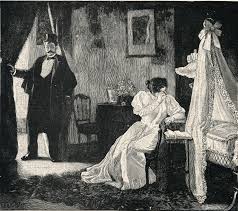 La comunidad pos consorcial:
Régimen jurídico
5
©cbayod
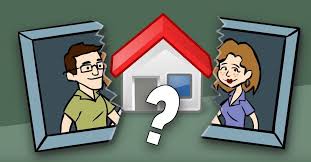 Liquidación y división
6
©cbayod
Derecho a dividir, capacidad y modalidades
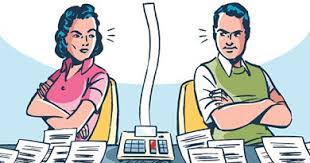 ©cbayod
7
Solicitud y contenido
Legitimación: Art. 261 CDFA y art. 808 Lec.
Activo y pasivo: arts. 263 y 264 CDFA
Avalúo
Inventario del activo y pasivo consorcial
El activo: art. 262 CDFA
Bienes y derechos comunes o presuntos
Créditos de la comunidad contra terceros
Reembolsos
Concepto
El pasivo: art. 263 CDFA
Deudas de la comunidad
Reintegros.
No forma parte del pasivo el derecho de uso de la vivienda familiar atribuida a uno de los cónyuges
Tampoco medidas de aseguramiento de pensiones.
©cbayod
8
División y adjudicación
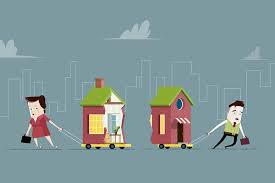 ©cbayod
9
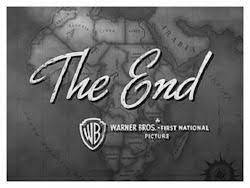 Carmen Bayod 
Catedrática de Derecho civil
©cbayod
10